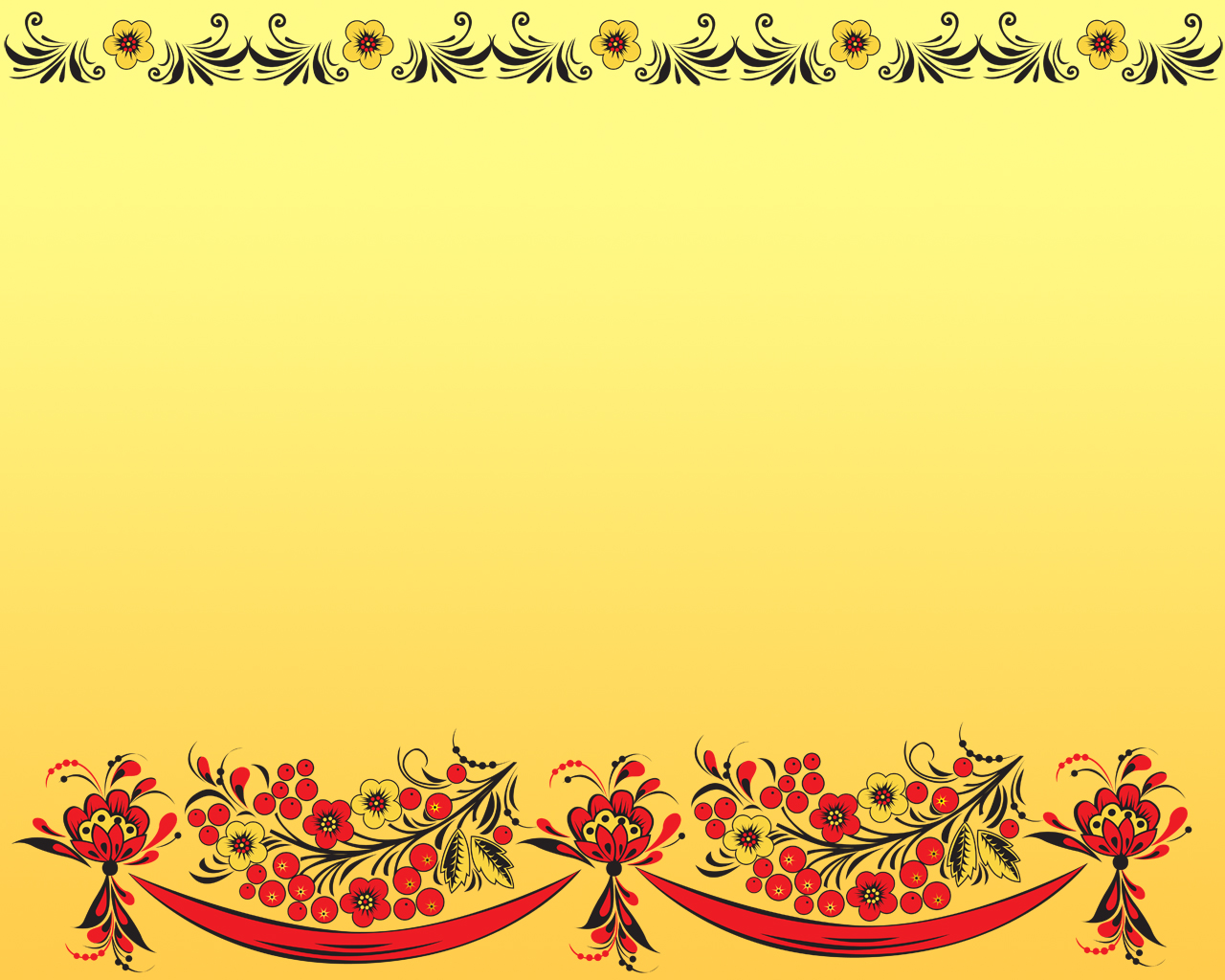 Проект 
«Народные промыслы:          
Гжель, Дымка  и Хохлома»                               для детей подготовительной группы   
           Воспитатель: Мясникова Д.В.
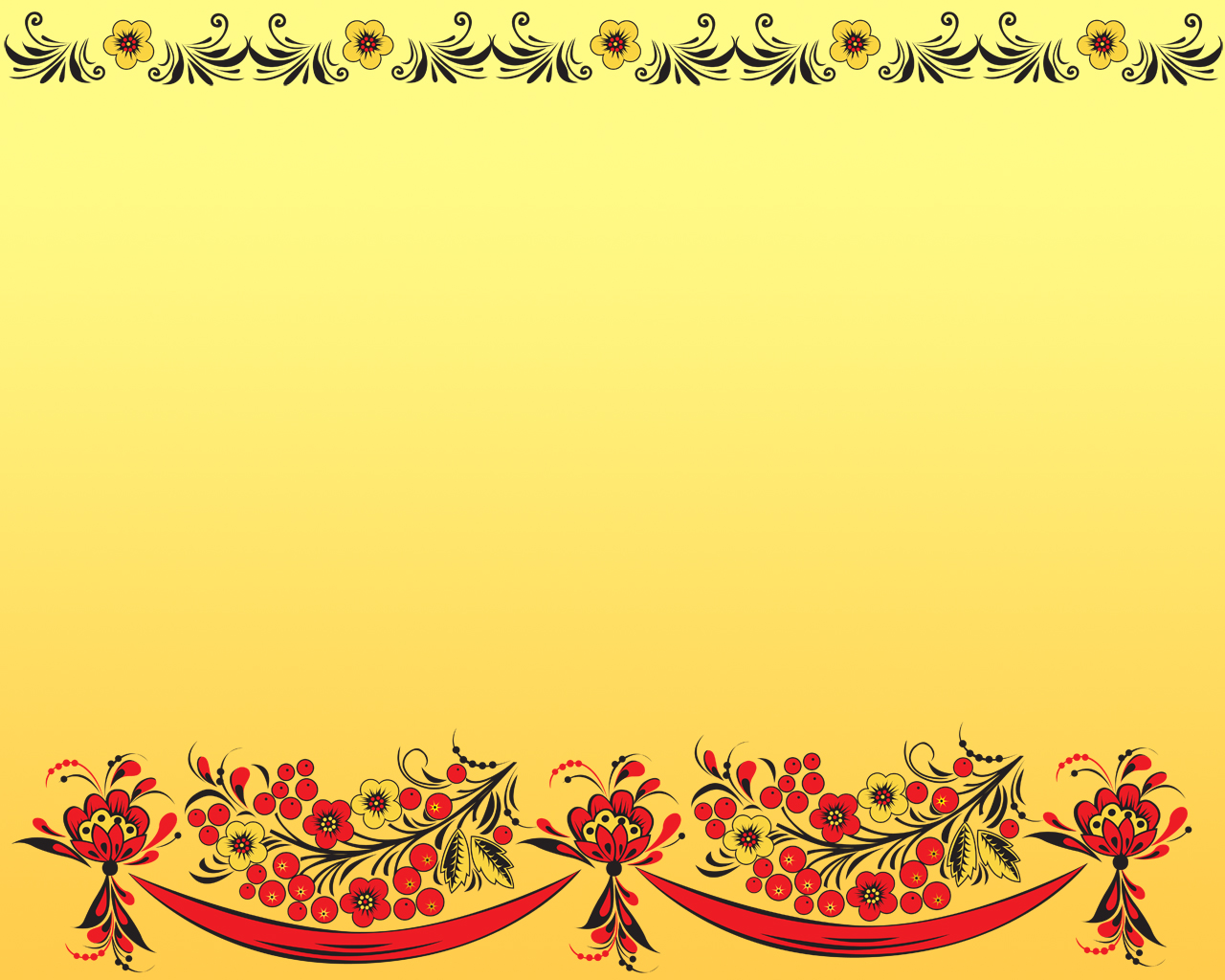 Актуальность:                                                                                                                                 На современном этапе заметно усилился интерес к использованию в творческой работе с детьми произведений народного декоративно-прикладного искусства. Изучая близкое и родное творчество своего народа, дети легче понимают и творчество других народов, получая первоначальное эстетическое воспитание.  Истоки творческих сил человека восходят к детству – той поре, когда творческие проявления во многом непроизвольны и жизненно необходимы. Народные промыслы дают необходимый настрой для творческой активности детей. Глядя на узоры той или иной росписи, еще раз убеждаешься в том, что красота нужна и дорога всем, но прежде всего она необходима детям, поэтому актуальным является поиск путей, оптимизирующих процесс формирования творческой активности у дошкольников при использовании русского народного промысла.
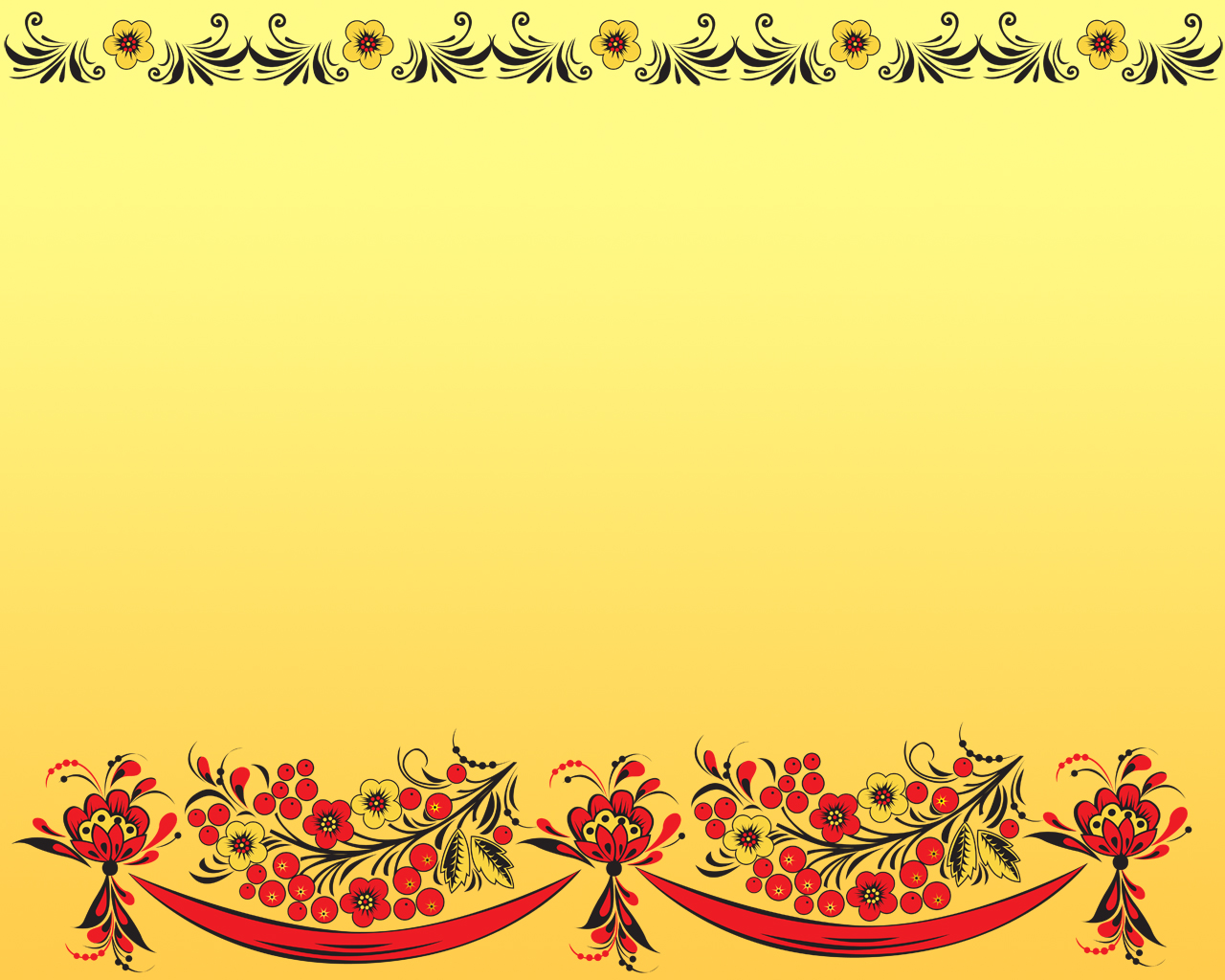 Тип проекта: Информационно-творческий, коллективный, среднесрочный. Сроки реализации: январь - февраль 2023 года. 
Участники проекта: Дети  подготовительной группы, воспитатели группы, родители
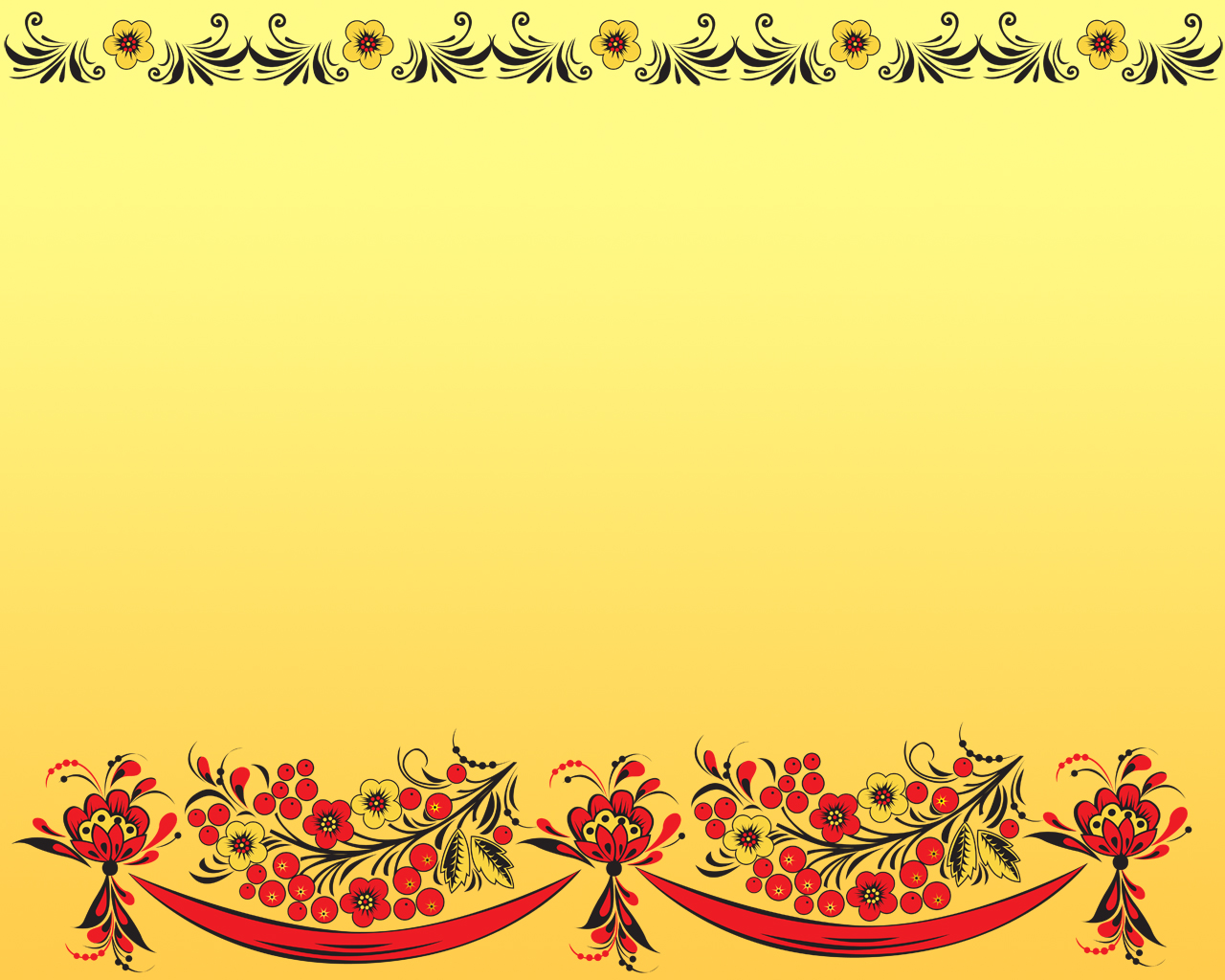 Цель проекта: Приобщение детей к русским народным традициям через знакомство с декоративно-прикладным искусством и русскими народными играми.   
Задачи: 1.Познакомить детей с историей возникновения народных промыслов (гжельской, хохломской, дымковской росписи); 
2. Знакомить детей с особенностями построения растительного орнамента; учить придумывать узоры;  
3.Развивать творческое воображение и фантазию детей, вовлекая их в творческую и игровую деятельность;
 4.Развивать интерес к изучению истории России, русского народного творчества; 
5.Воспитывать уважительное отношение к труду народных мастеров.
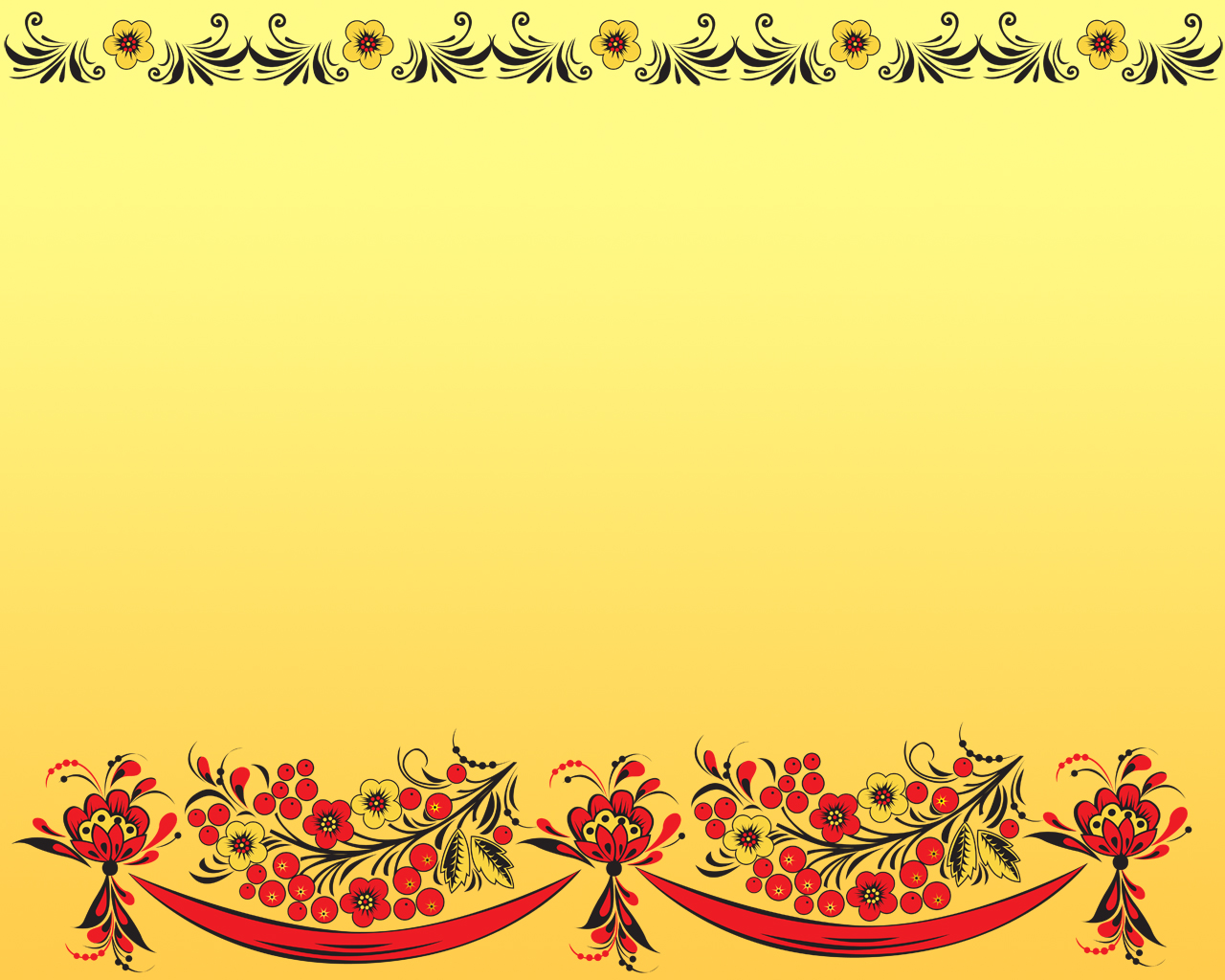 Предполагаемые результаты:  
• Дети знают особенности, характерные для каждого вида декоративно-прикладного искусства: хохломской, гжельской, дымковской росписи.                                                     • Умеют выбирать соответствующую цветовую гамму и составлять узоры по мотивам народных росписей. 
• У детей формируются знания о традициях народа, в котором они живут, учатся использовать национальные игры в свободной деятельности; 
• Расширяется кругозор родителей через активное участие в реализации проекта.
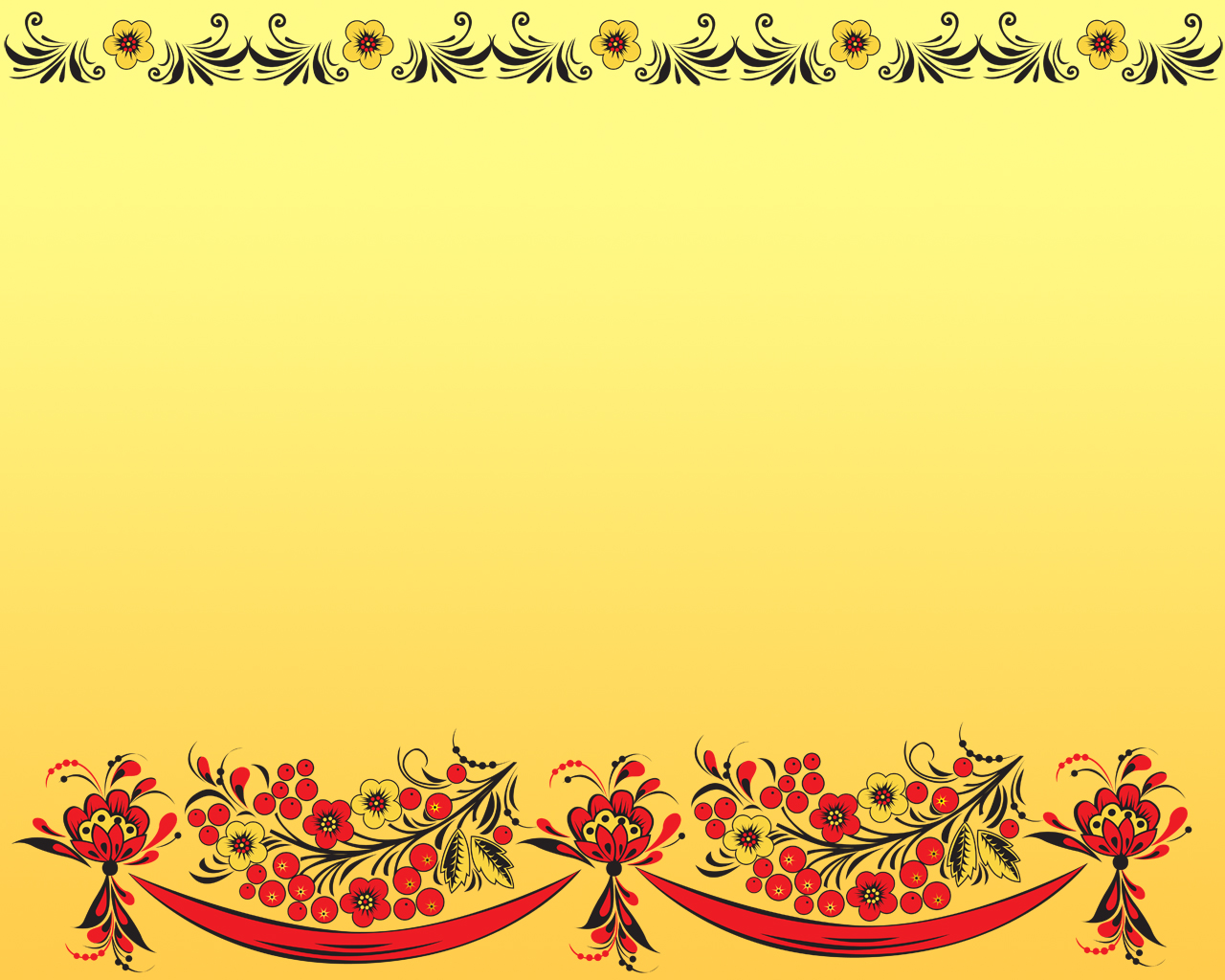 Декоративное рисование по мотивам  
дымковской, хохломской и гжельской росписей
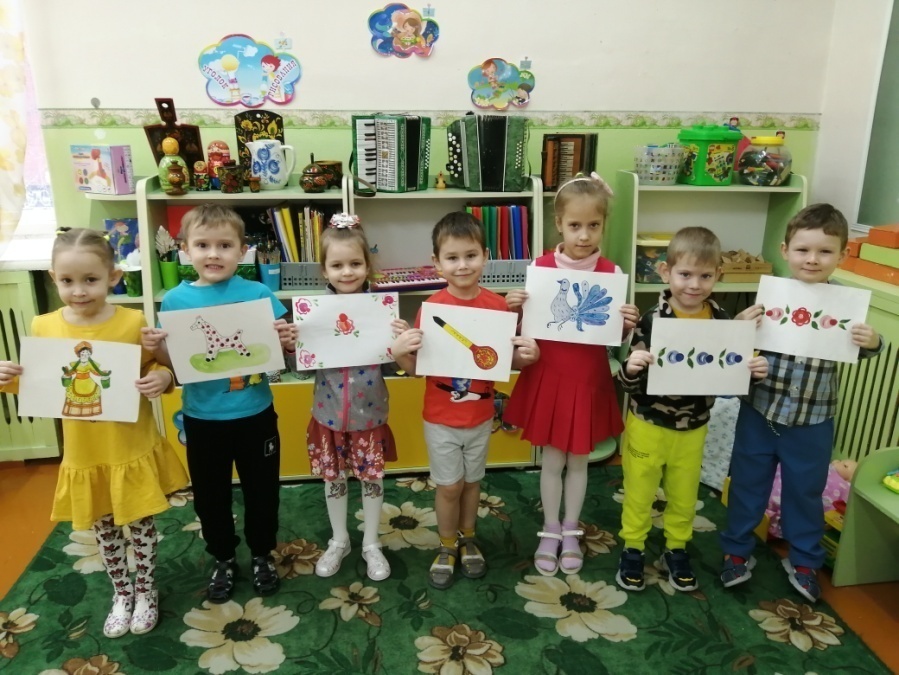 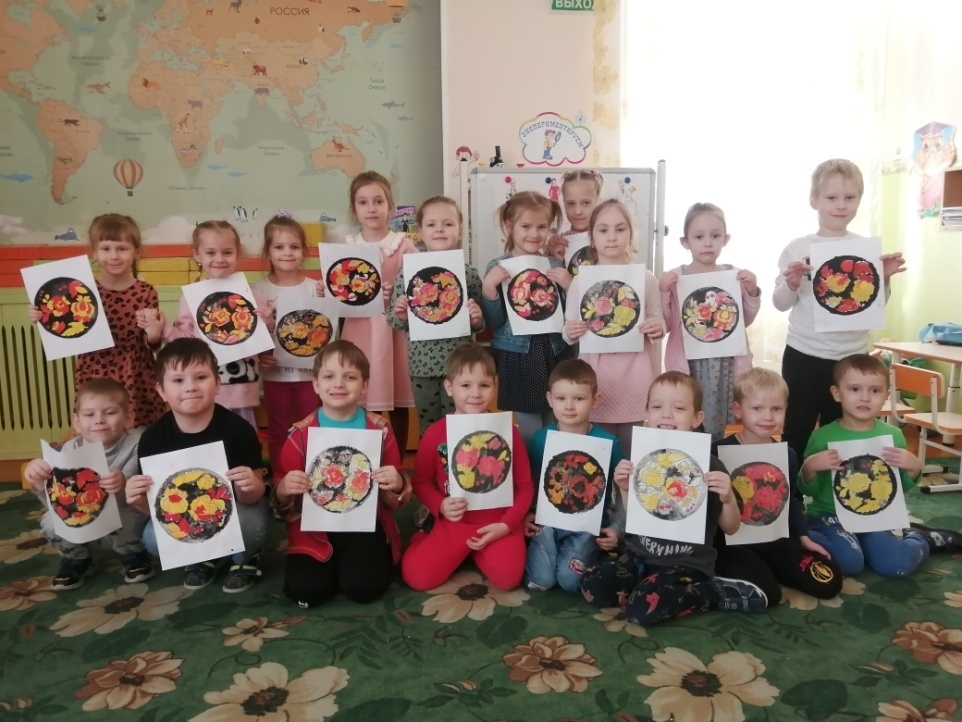 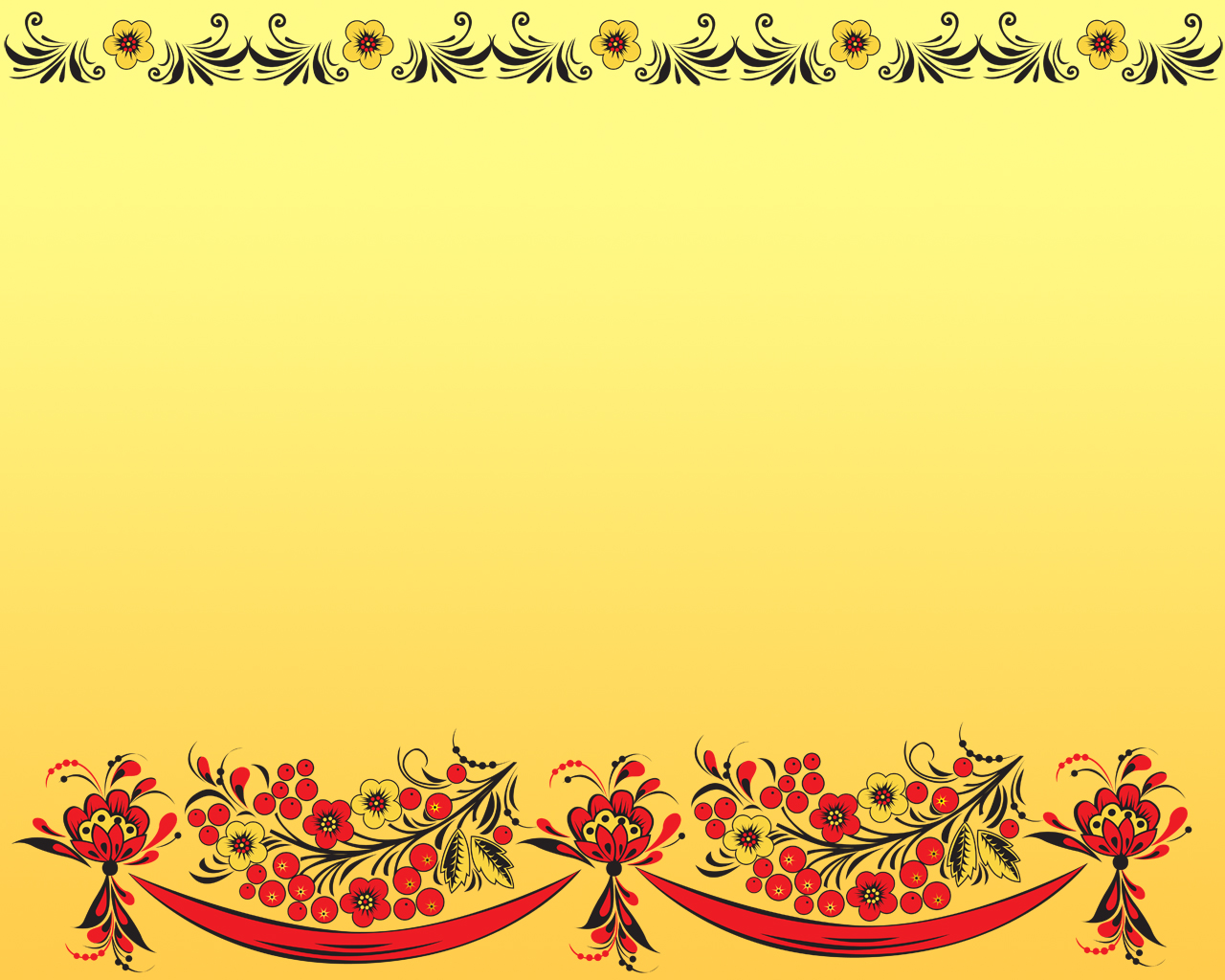 Игры на народных музыкальных инструментах «Весёлый оркестр»
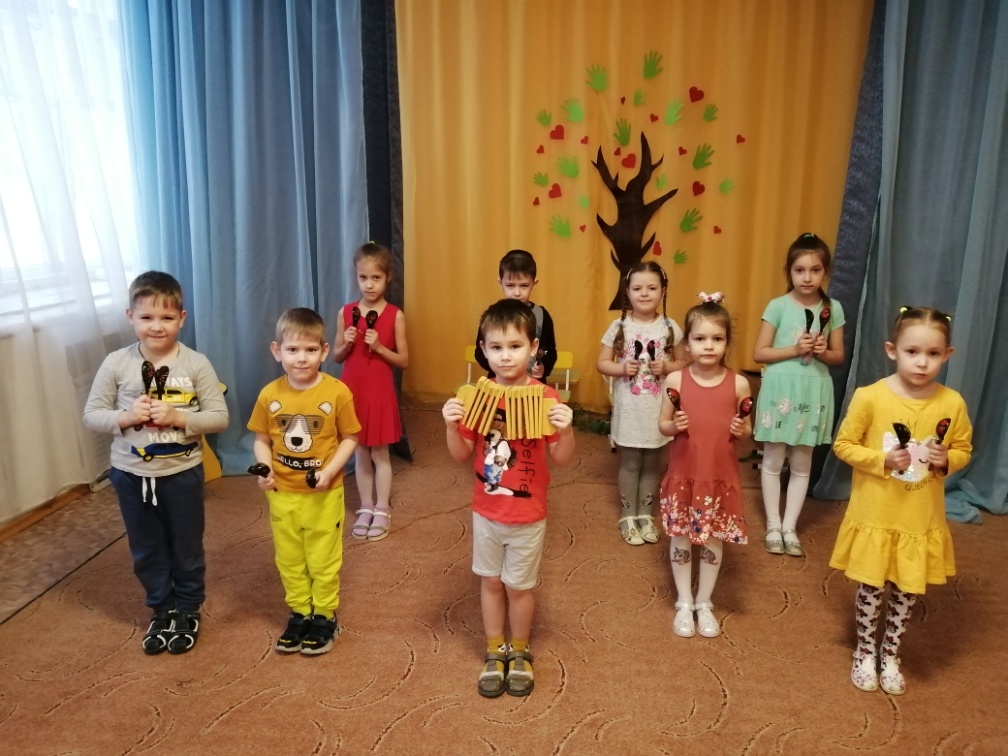 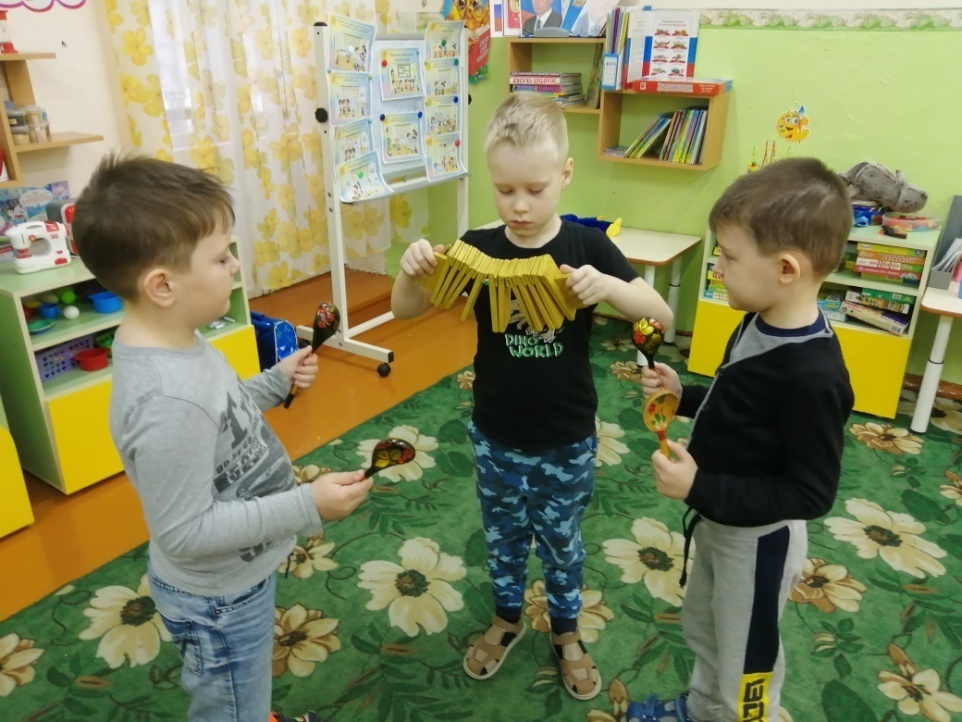 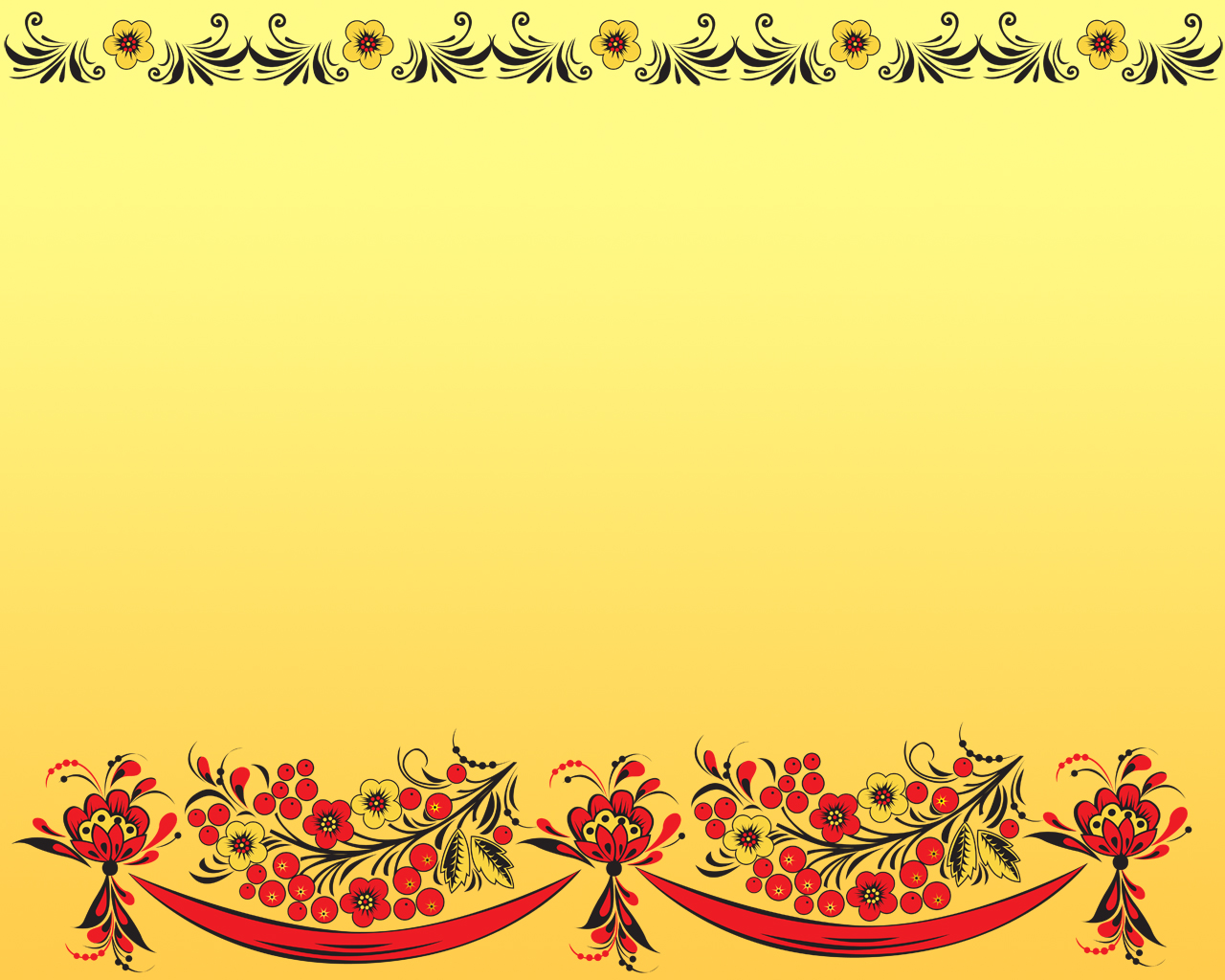 Подвижные русские народные игры
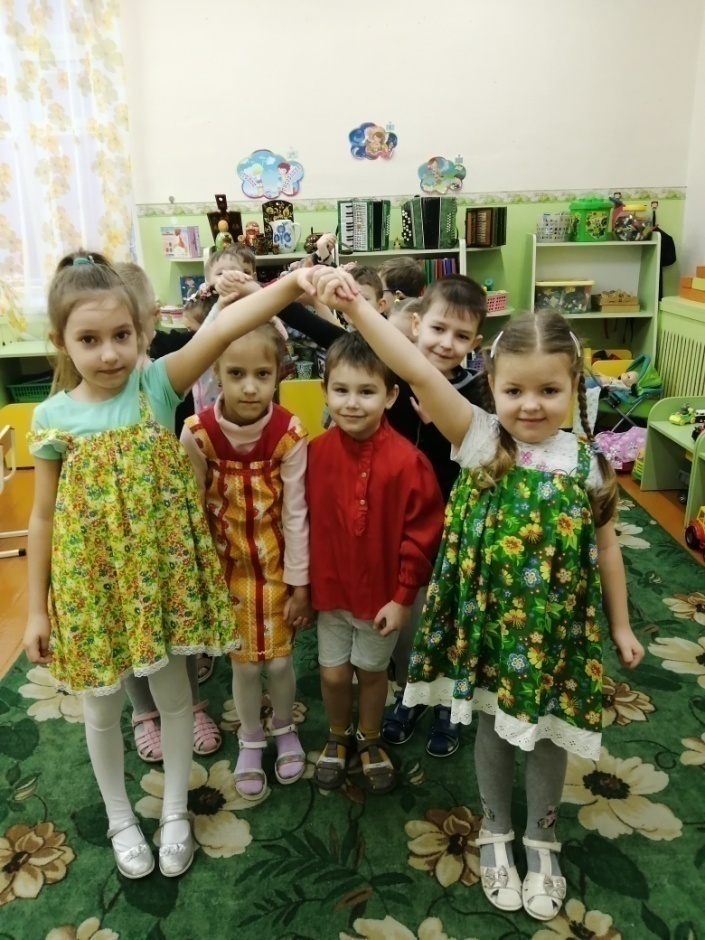 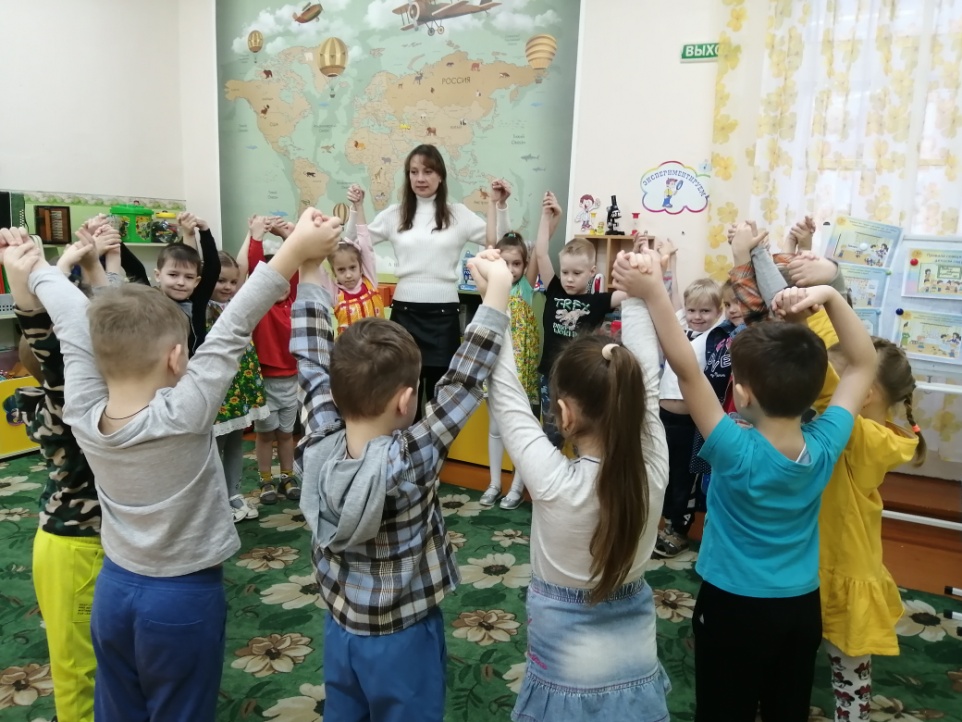 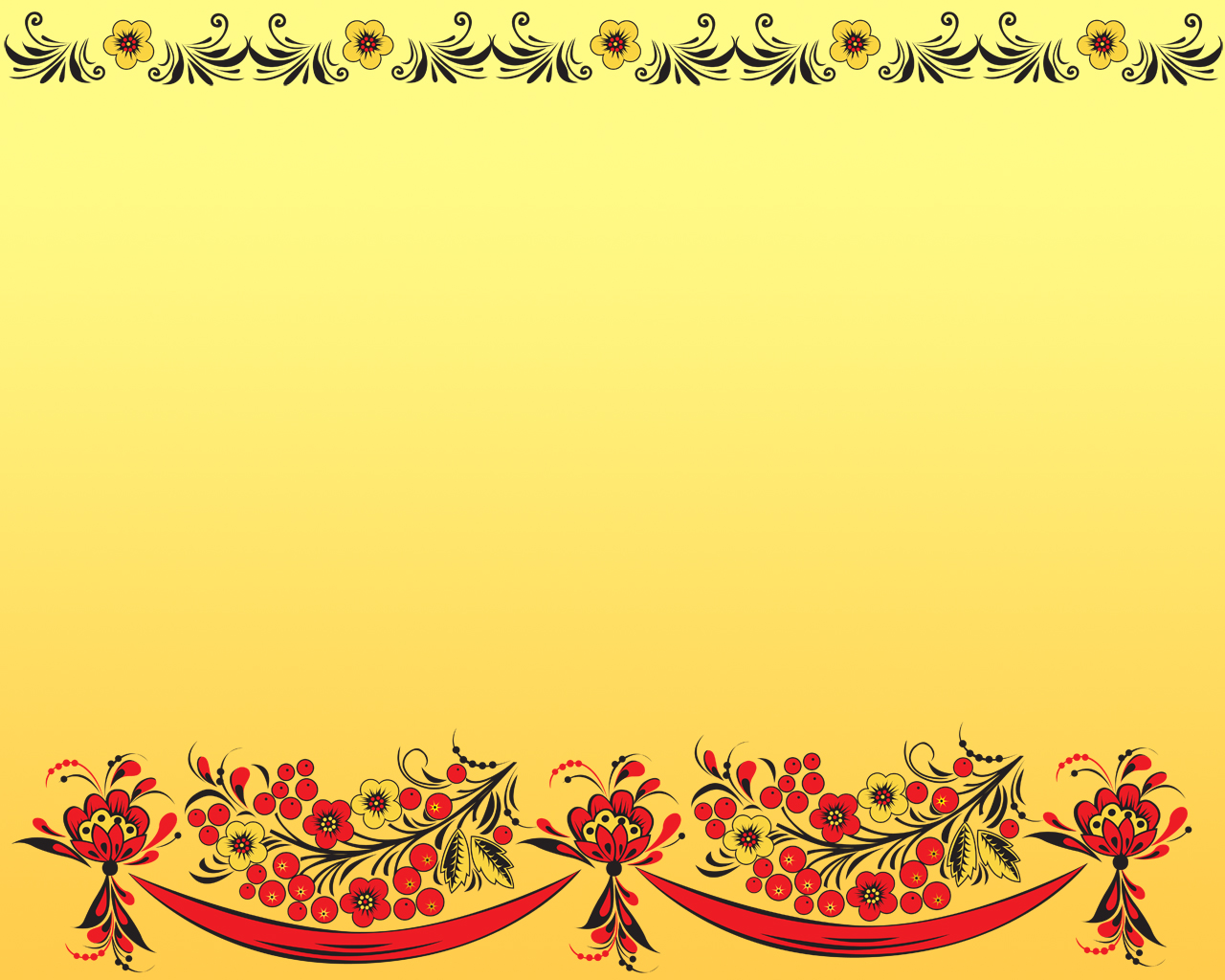 Дидактические игры
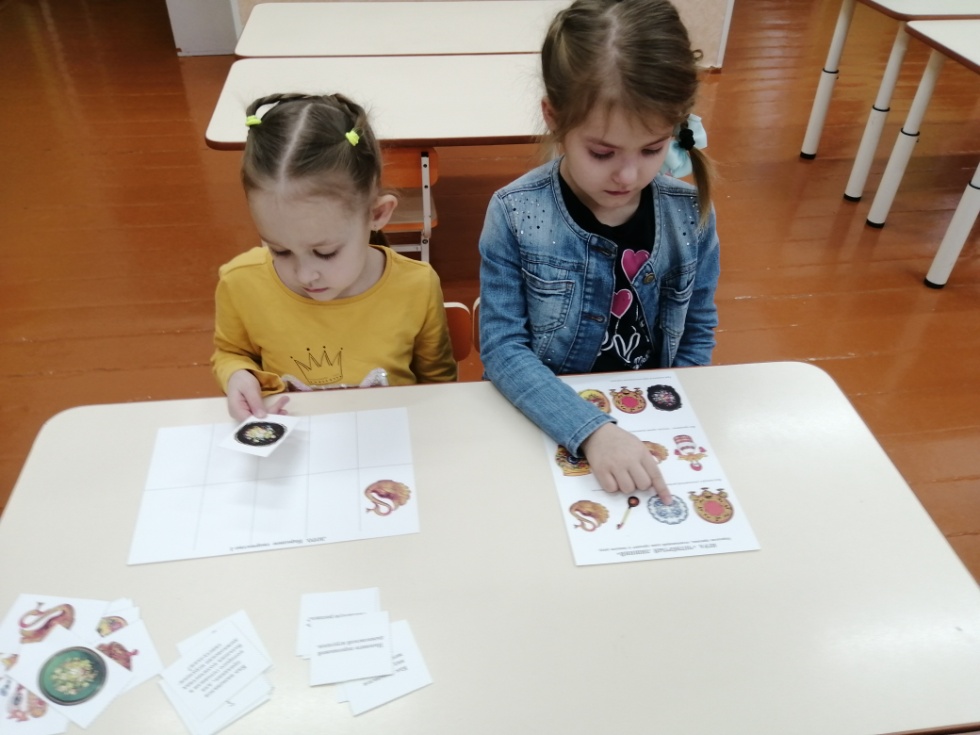 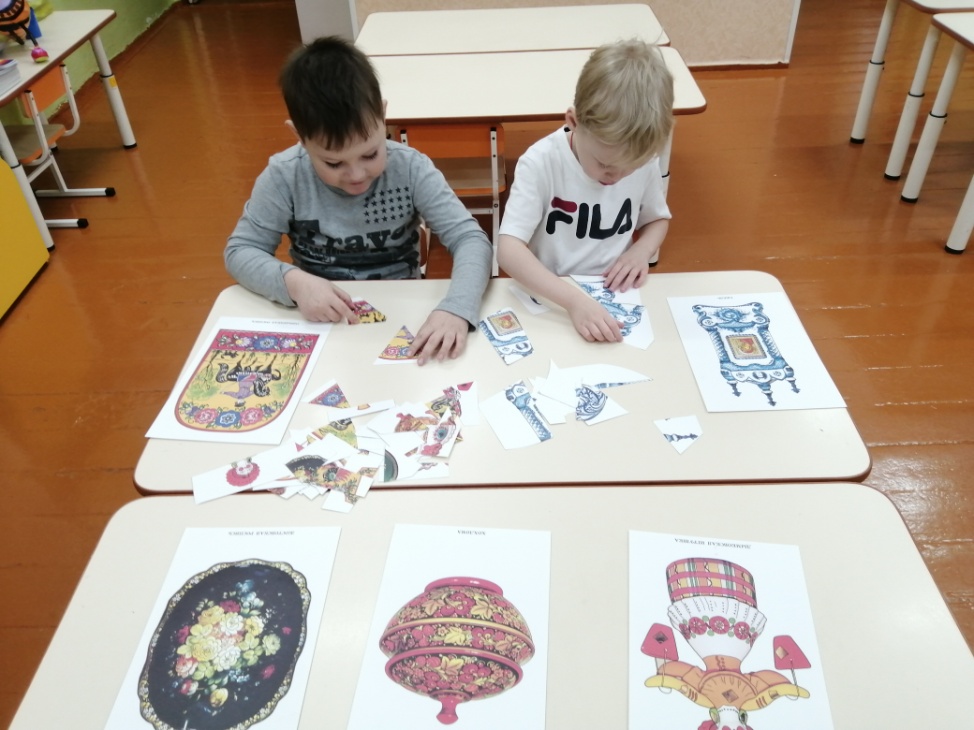 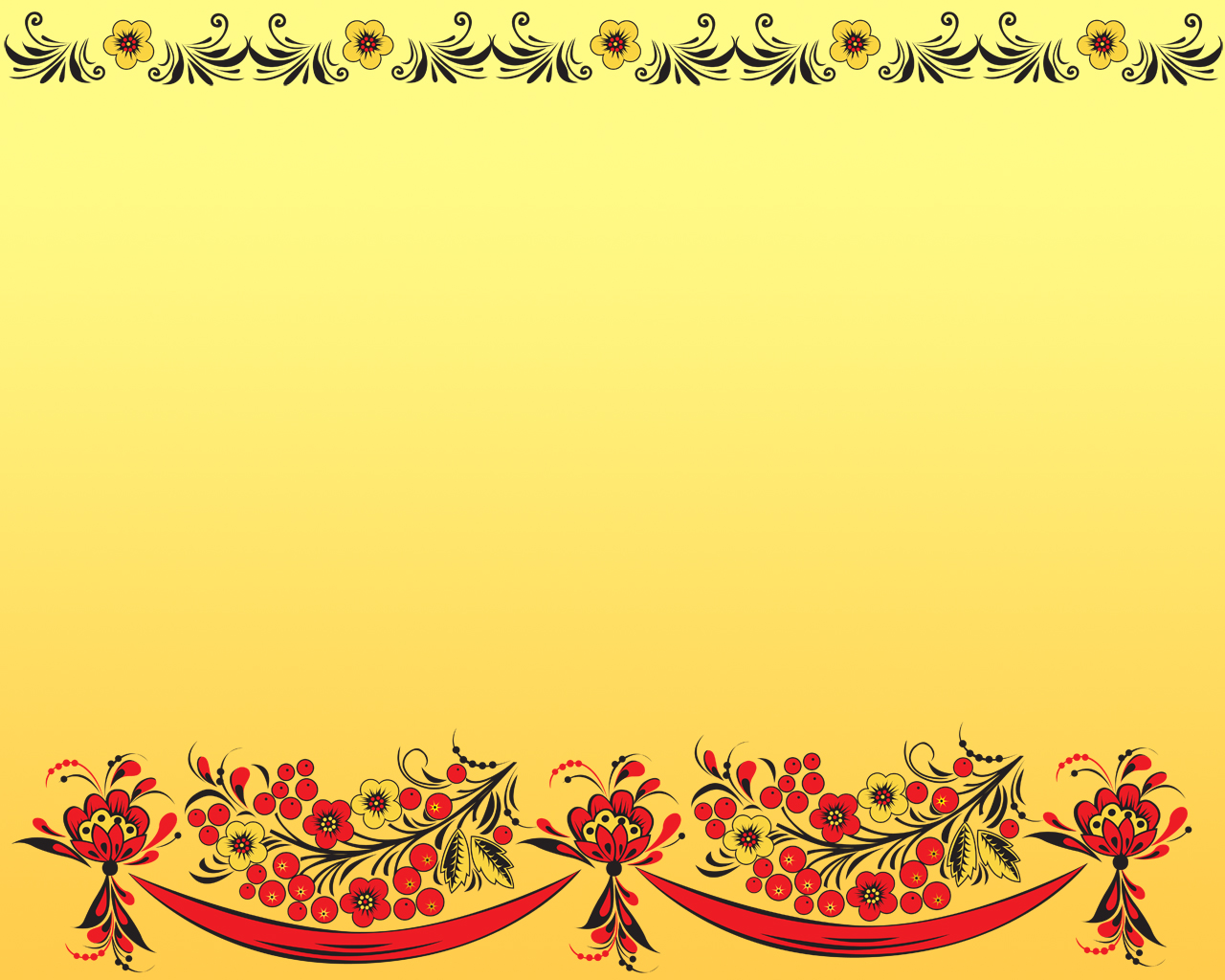 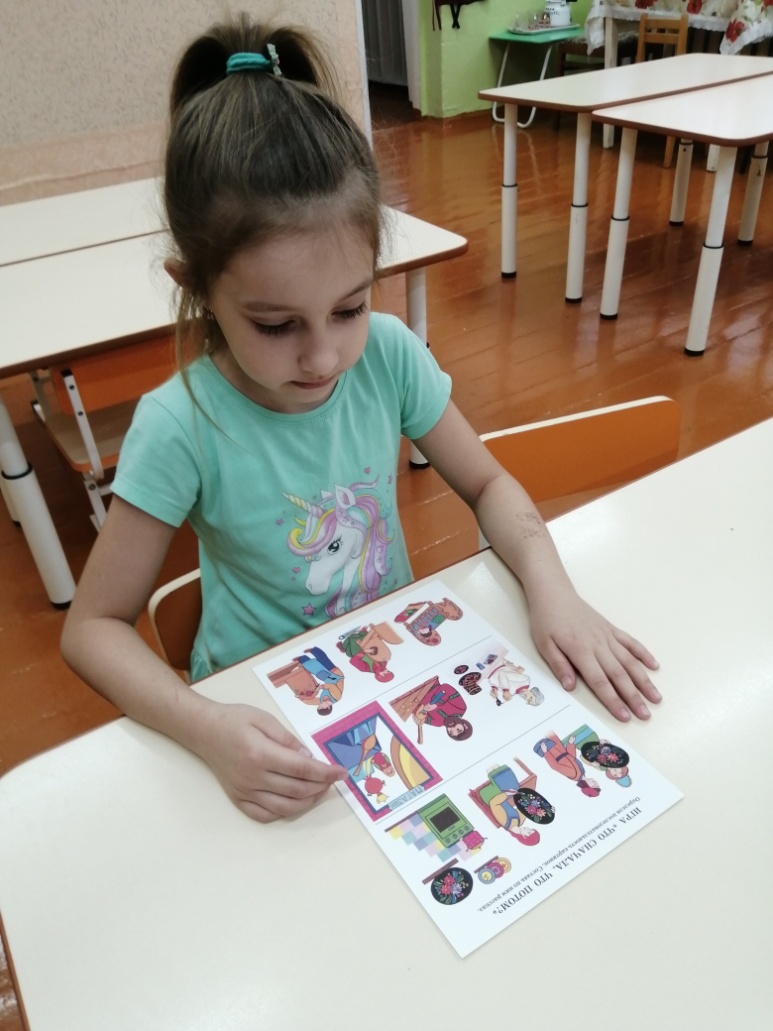 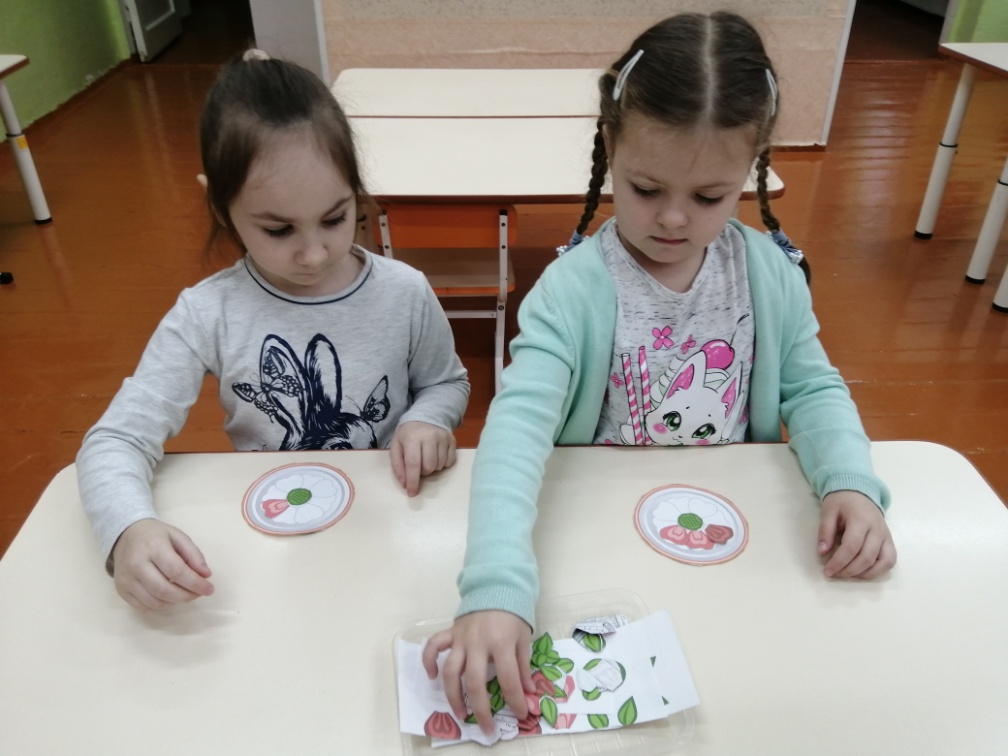 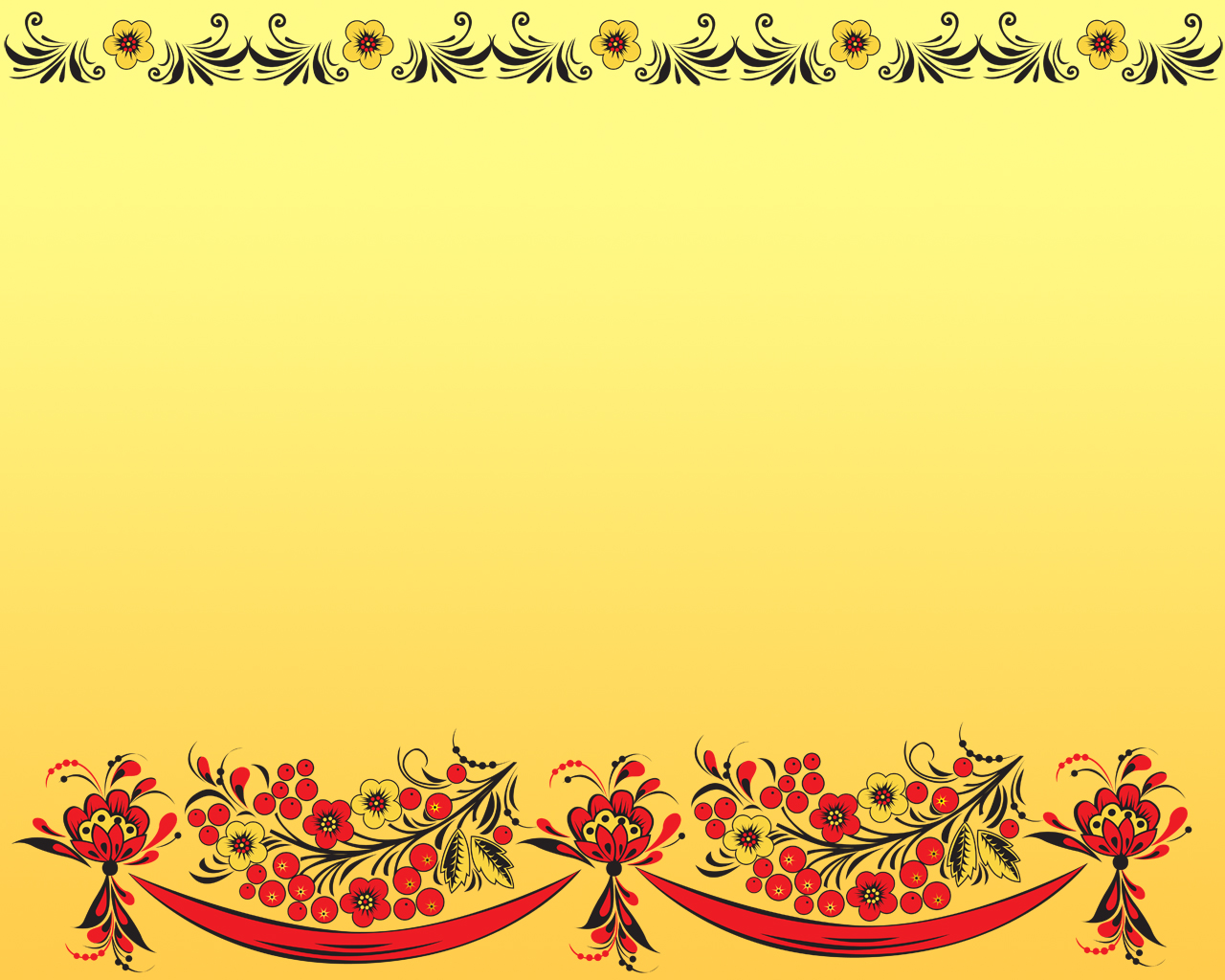 Индивидуальные консультации для родителей
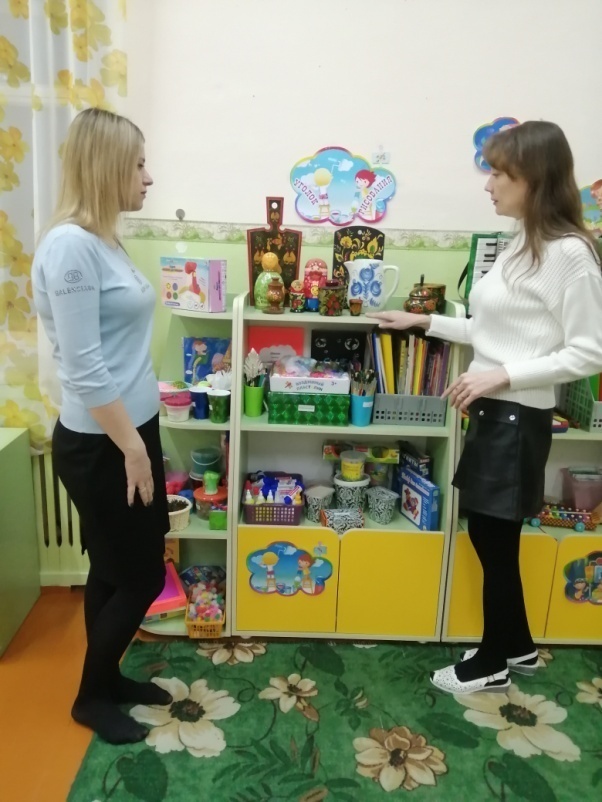 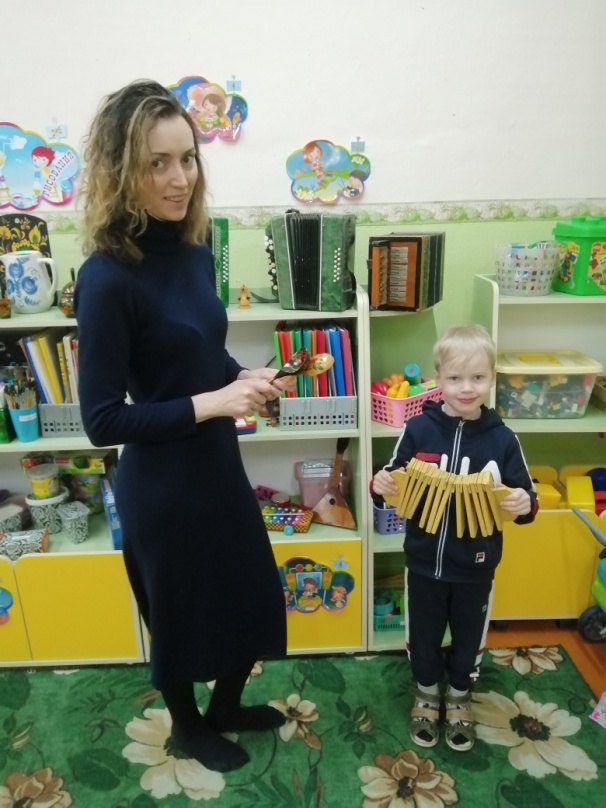 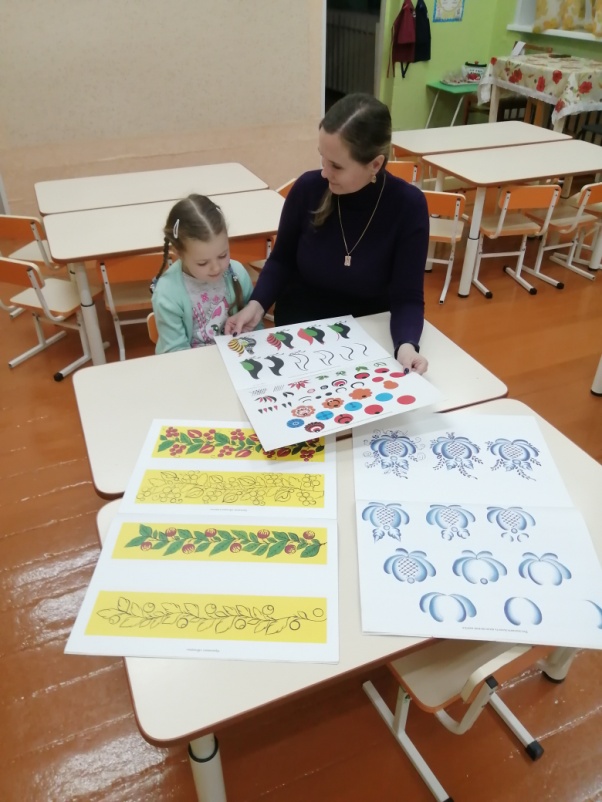 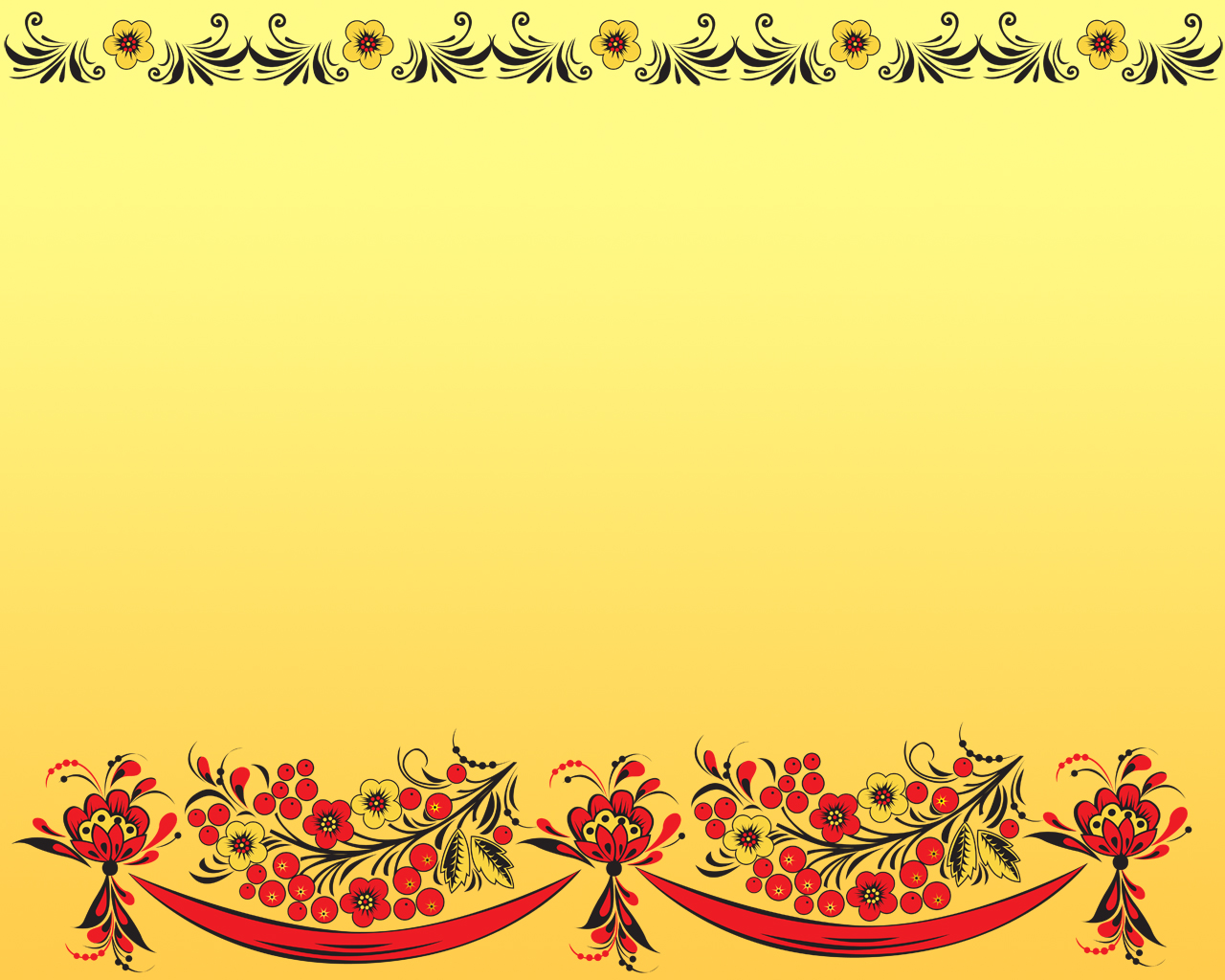 Уголок декоративно-прикладного искусства
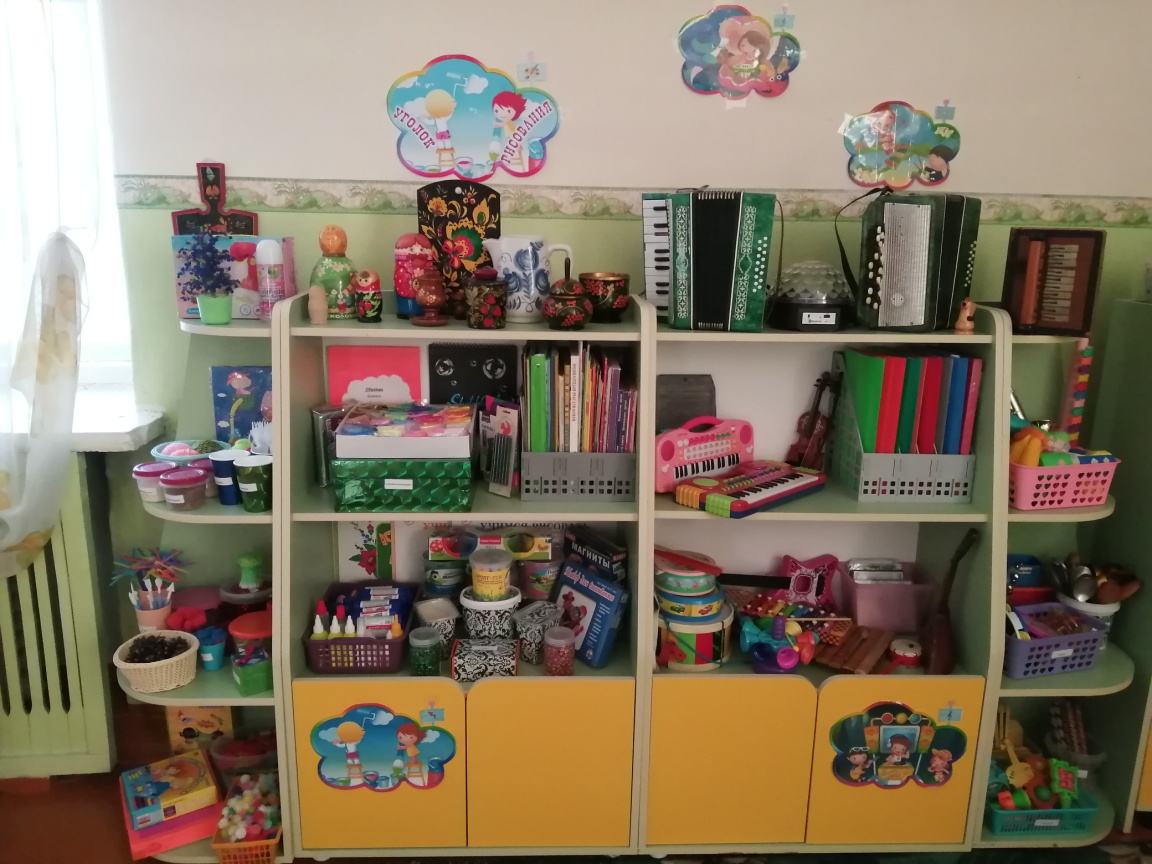 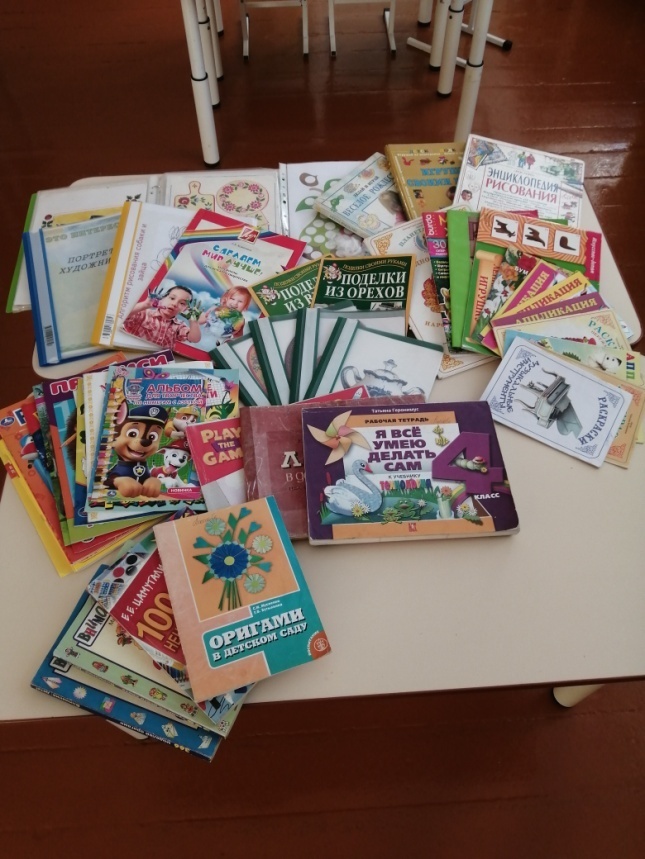 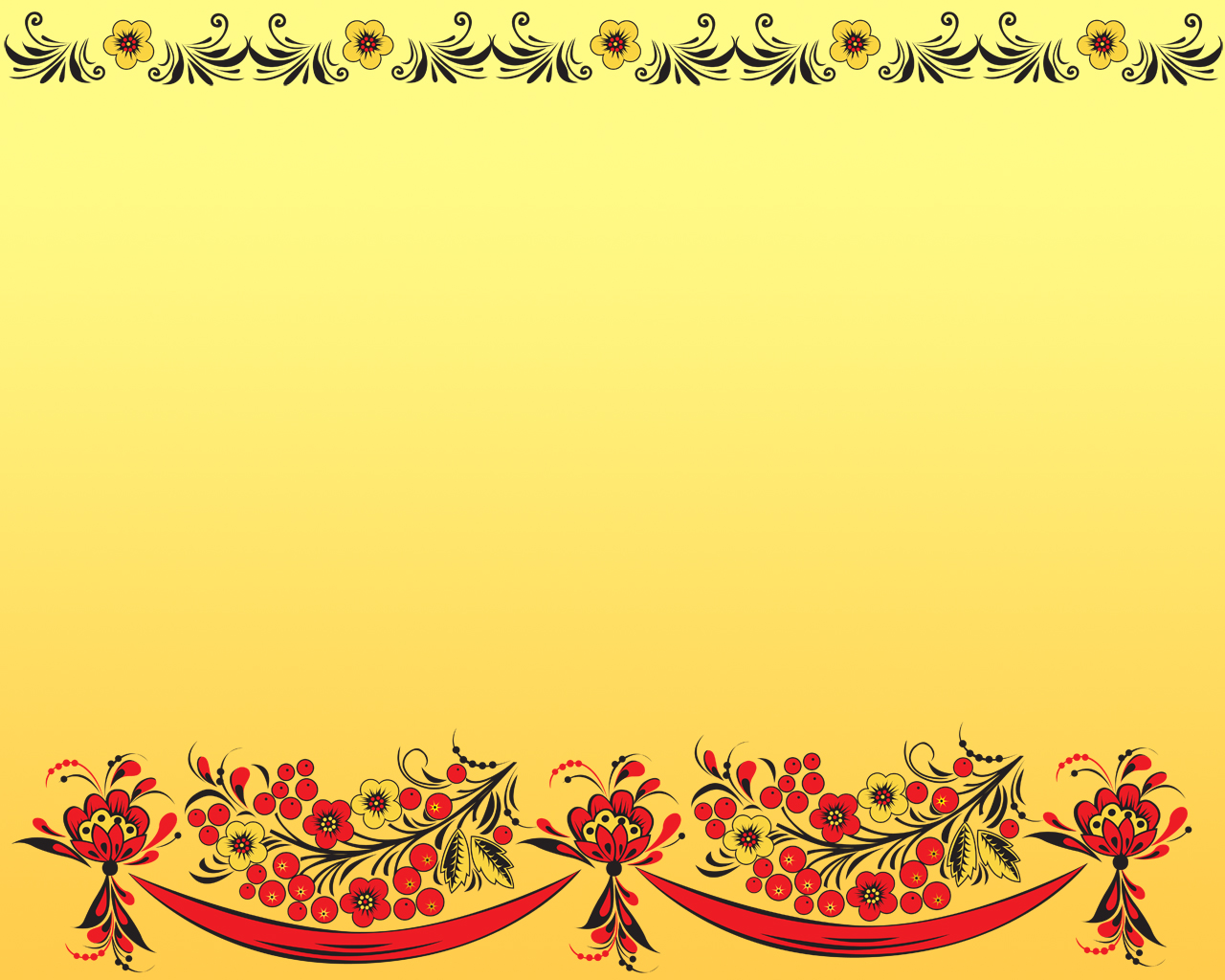 Спасибо за внимание!
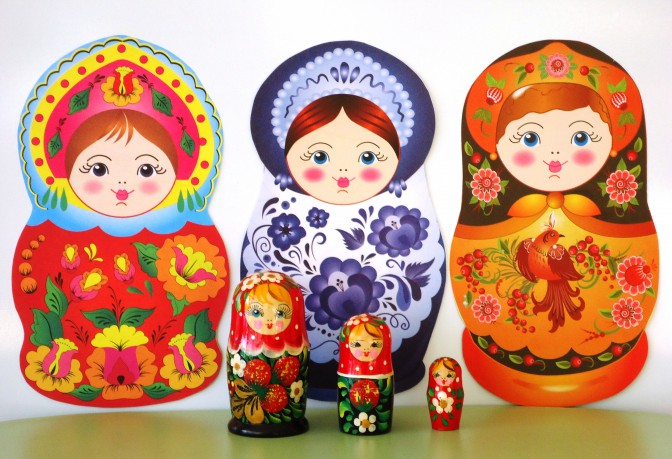